ABC Ratsastajat järjestää!27.-28.10. Seurakoulu- ja estekilpailutTervetuloa mukaan!
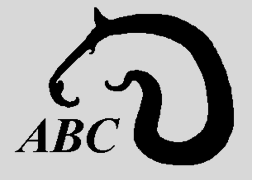 Luokat ovat mm. koulu: merkkisuoritusluokkia ja este: ristikkoluokasta alkaen 

TARKEMPI KUTSU & ILMOITTAUTUMISET KIPASSA!

Lisätietoja Jenni Järvinen p. 0504625131